Primary Market
- 
Initial Public Offerings (IPOs)
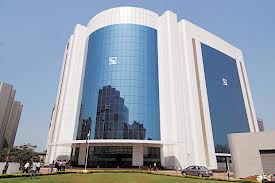 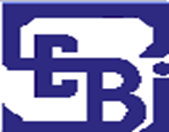 DISCLAIMER
The information contained in this material is for only educational and awareness purposes related to securities market and shall be used for non-profitable educational and awareness activities for general public.

No part of this material can be reproduced or copied in any form or by any means or reproduced on any disc, tape, perforate media or other information storage device, etc. without acknowledging the SEBI or Stock Exchanges or Depositories. 

SEBI or Stock Exchanges or Depositories shall not be responsible for any damage or loss to any one of any manner, from use of this material. 

Every effort has been made to avoid errors or omissions in this material. For recent market developments and initiatives, readers are requested to refer to recent laws, guidelines, directives framed thereunder and other relevant documents, as being declared from time to time. For any suggestions or feedback, you may send the same to visitsebi@sebi.gov.in.
2
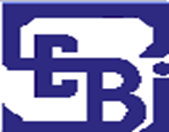 Flow of Presentation
Introduction to Primary Market.
IPO – Initial Public Offering: How to apply for Public Issues?
Rights & Responsibilities of A Shareholder.
Pre – Application Analysis.
Information in Offer Document.
Price Discovery of Shares: Fixed Price and Book Building Mechanism.
Allotment Intimation, Transfer of Shares and Debit/Credit of Funds.
Sample of Registrar and Transfer Agent (RTA) details on Company Website.
Checking Allotment Status and Grievance Mechanism.
Advice to Investors.
3
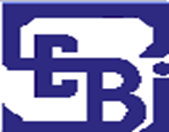 Introduction to Primary Market
New issues market where Company/ institutions raise funds or 
     capital from public by issuing new securities.

Objective: To raise capital. 

Two major types of issuers of securities:

Corporate Entities (Companies)
Government (Central and State)

Major types of Issues in Primary Market:

Public Issue
Preferential Issue
Rights Issue
Bonus Issue
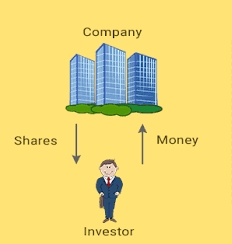 4
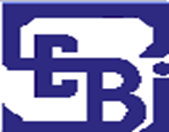 Introduction to Primary Market
Objects of the issue and intended utilization of funds 
			 Given by issuers in the Offer Document
5
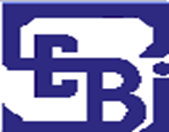 Introduction to Primary Market
Money Market
New Issues market (Primary market)
Financial markets
Securities Market
Capital Market
Secondary Markets
Other forms of lending and borrowing
6
Primary v/s Secondary Market : Key Differentiation
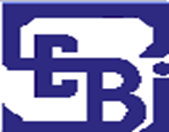 7
Modes of Public issues
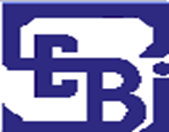 8
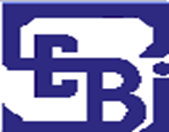 Modes of Capital Issuances
Initial Public Offering.
Done by unlisted company.
Fresh issue of securities/ offers its existing securities for sale/ Combination of both.
Securities issued for the first time to the public.
Paves way for listing and trading of the issuer’s securities in the Stock Exchange(s).
IPO
Further Public Offer / Follow-on Offer.
Done by already listed company.
Fresh issue of securities / Offer for sale of securities to public .
FPO
Done by already listed company.
Issue of securities to its existing shareholders (as on a Record date).
Record Date is fixed by the issuer.
The rights offered in a particular ratio to the number of securities held by existing shareholders as on the record date.
Rights Issue
9
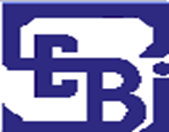 Modes of Capital Issuances
Done by already listed company.
Issue of shares to existing shareholders (as on a record date).
Existing shareholders need not make any payment for “Bonus” shares.
Shares are issued out of the company’s free reserve or share premium account.
Issued in a particular ratio to the number of securities held on  record date.
Bonus Issue
Done by already listed company.
Issue of shares / convertible securities (like warrants) to a select group of persons.
Subject to prescribed norms such as minimum pricing, minimum public shareholding and lock-in.
Preferential Issue
Qualified Institutional Placement.
Done by already listed company.
Issue of shares / convertible securities (like warrants) to Qualified Institutional Buyers (QIBs).
Subject to prescribed norms such as minimum pricing and minimum public shareholding.
QIP
10
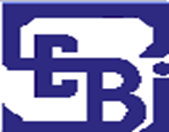 IPO - Initial Public Offering
Process of a company to be publicly listed and traded company.
IPO: Fresh issue of shares / Offer for Sale of shares by existing investors/ Combination of both.
Process of IPO is as follows:
11
How to apply in Public Issue?
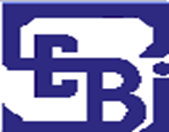 12
Rights of a Shareholder
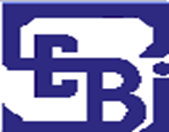 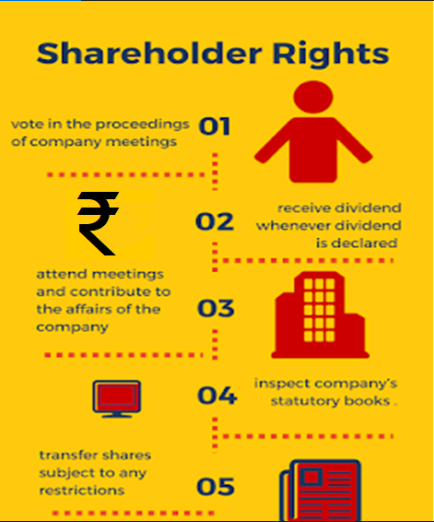 Part-owner of the company, in proportion to their holding in the company.

Right to receive corporate benefits like dividend, whenever declared.

Right to receive:
Annual Reports
Audited Financial Statements
Notices of General Meetings and other notices
Other information disseminated by company.

Right to attend company meetings.

Right to contribute in key corporate governance decisions through postal ballot/ e-voting.
13
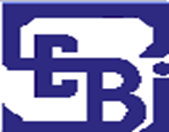 Rights of a Shareholder 
(subject to certain limitations/ restrictions)
Right to:
Ask questions to the board of directors.
Place items on the agenda of general meetings.
Propose resolutions, etc. 

Right to participate in matters needing shareholder approval like:
To vote in company proceedings.
To approve mergers & acquisitions, appointment of directors on company board, changing auditors, etc. 

Right to Inspect company’s statutory books and records.

Right to Transfer shares by applicable laws.

To raise grievances, if any, against the company (using SCORES, etc.).
14
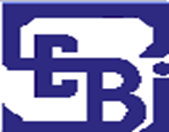 Responsibilities of Shareholder
Stay informed!
ANNUAL REPORT :
Circulated to all Shareholders (via Post / Email).
Available on website of Company and Stock Exchanges.
NOTICE  : for shareholder meetings with details of the agenda.
MD’s NOTE : the managing director's note in the annual report to understand how the business is doing.
AUDITOR’s NOTE : check if there are any red-flags / adverse findings flagged.

INFORMATION ON STOCK EXCHANGE WEBSITE :
Company’s structural changes, updates, press release, investor presentations etc. under corporate announcements, which any investor should refer to.
15
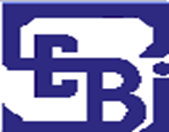 Pre-Application Analysis : Broad Contours
Product, Plant and Pricing
Investors should take a well-informed decision of investing / applying in an IPO / FPO / Rights issue. 


Don’t go by mere rumours / euphoria over expected returns as what the others feel.

Invest based on one own risk appetite and investment parameters.
Sustainability & Growth
Scalability and Addressable Market
Points to be considered as a part of pre-application analysis (before investing / applying in an IPO/ FPO / Rights application).
Business Beyond Numbers
Management Quality
Sustainable Margins: Absolute & Relative
Stakeholders Behavioral Pattern
Corporate Governance
Corporate Structure
Business Succession
16
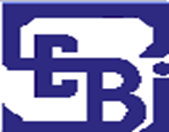 Information in Offer Document – 
Sample Snapshots
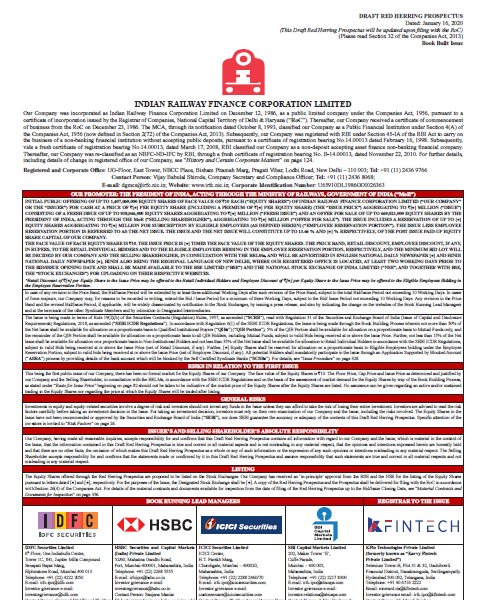 17
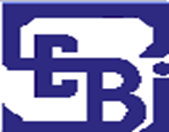 Information in Offer Document – 
Table of Contents
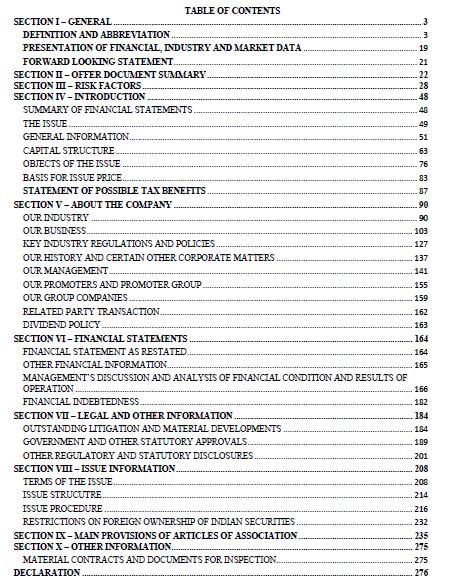 TIP:

Before investing in any prospective offering of shares, always go through such offer documents, available on websites of SEBI and Merchant Bankers.
18
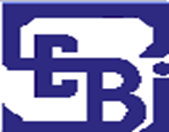 Information in Offer Document
19
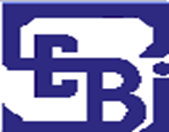 Information in Offer Document
20
Other key Sources of Information for Analysis
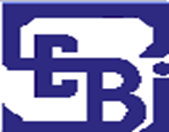 21
Price Discovery of Shares in a Public Offering
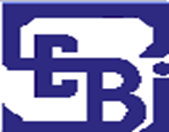 More common mode of IPO
22
Price Discovery of Shares in a Public Offering - Fixed price issue
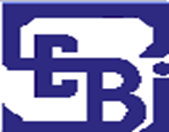 Fixed price issue:
23
Price Discovery of Shares in a Public Offering - Fixed price issue
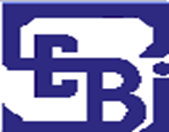 Illustration of Fixed Price Issue: 
First page of the prospectus contains:
Number of shares to be issued 
Price of issuance






Price is already fixed prior to the IPO. No price discovery mechanism is used.

All application for shares have to be made at the price mentioned else they are considered as invalid bids.
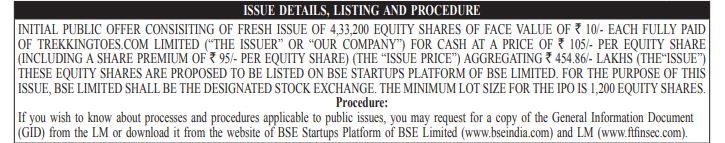 24
Price Discovery of Shares in a Public Offering
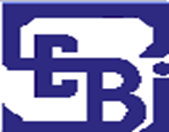 Book Built Issue:
25
Price Discovery of Shares in a Public Offering
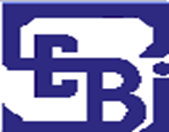 Stages in Book Building:
26
Price Discovery of Shares in a Public Offering
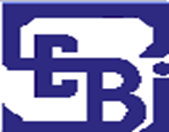 Illustration of Book Building issue: 
Price band = Rs. 20.00 (Floor Price) to Rs. 24.00 (Cap Price) per share
Total available shares (issue size) = 3,000 shares.
Company received five bids from bidders as mentioned below:




Price discovery is a function of demand at various prices. 

Highest price at which the issuer is able to issue the entire size of 3000 shares is the price at which the “book cuts off” = Rs. 22.00.

The issuer, in consultation with the Book Running Lead Manager will finalize the issue price at or below such cut-off price, i.e., at or below Rs.22.00.

Valid Bids: All bids at or above this issue price and cut-off bids (allowed for retail investors only) and they are considered for allocation in the respective categories.
27
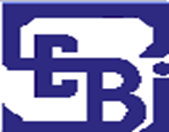 Book Building v/s. Fixed Price Issue
28
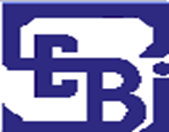 Process Flow : Fixed Price Method
29
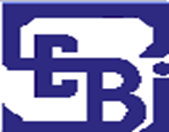 Process Flow : Book Building Method
30
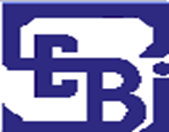 Book Building Process : Sample Form
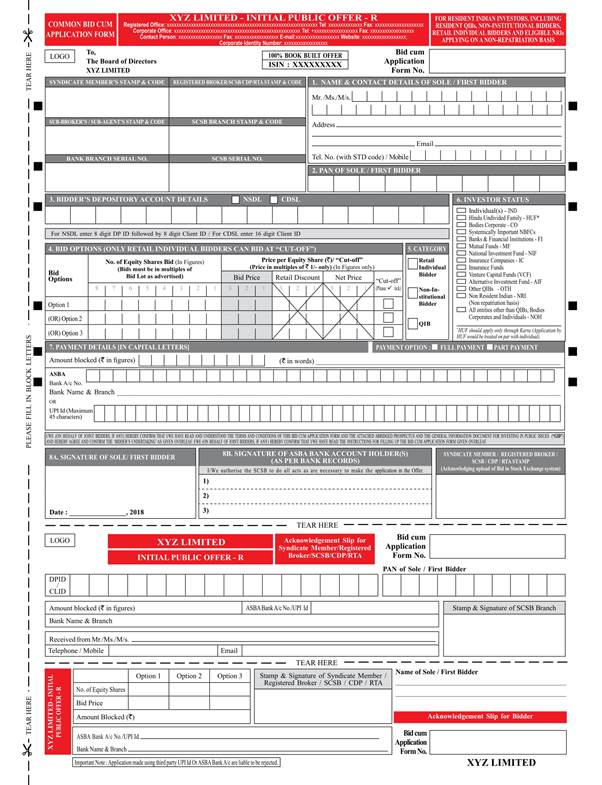 Investors may refer this application form – filled for applying in the IPO.

Only Retail Individual Bidders have the option to tick at the ‘cutoff price’. 

Others need to specify the price (within the price band) at which they wish to apply.

Forms available on websites of BSE and NSE
31
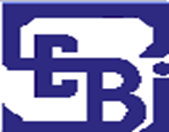 Sample Application Form
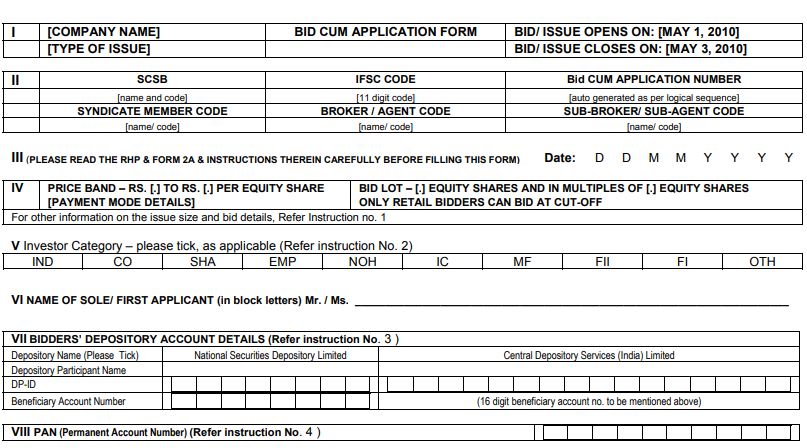 32
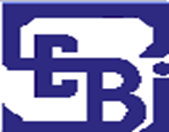 Sample Application Form
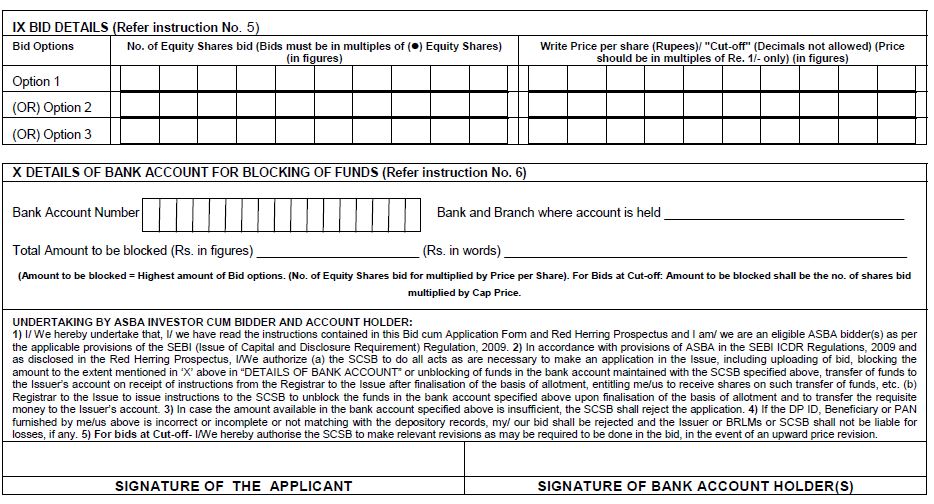 33
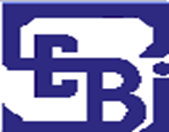 Sample Application Form
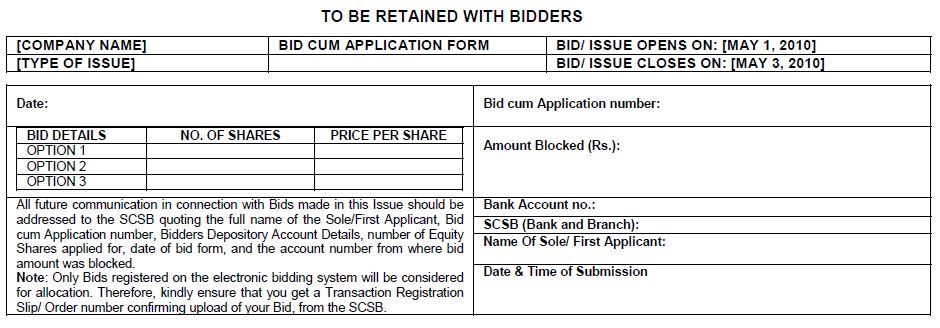 Sample is only for illustrative purpose and may not be exactly same as actual application form
34
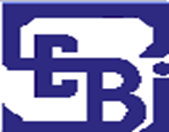 ASBA Application via Online Mode
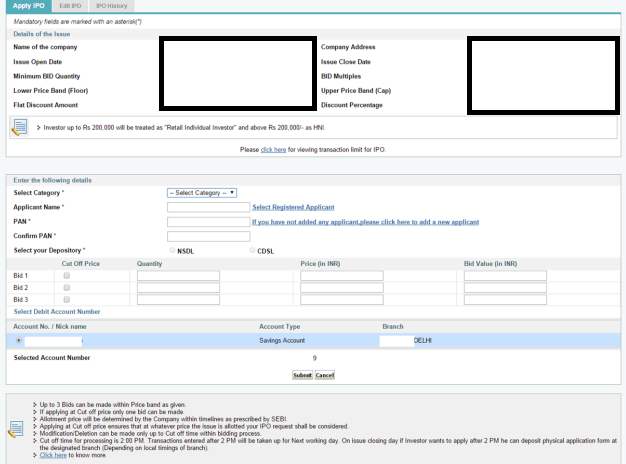 Source : https://www.onlinesbi.com/
35
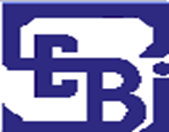 IPO Application Form via UPI
Source : https://www.bhimupi.org.in/
Mobile Number mentioned in IPO application must match with Mobile Number linked to bank Account and UPI ID
36
Illustration for IPO Application Confirmation(From bank / Stock Broker)
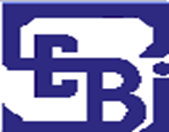 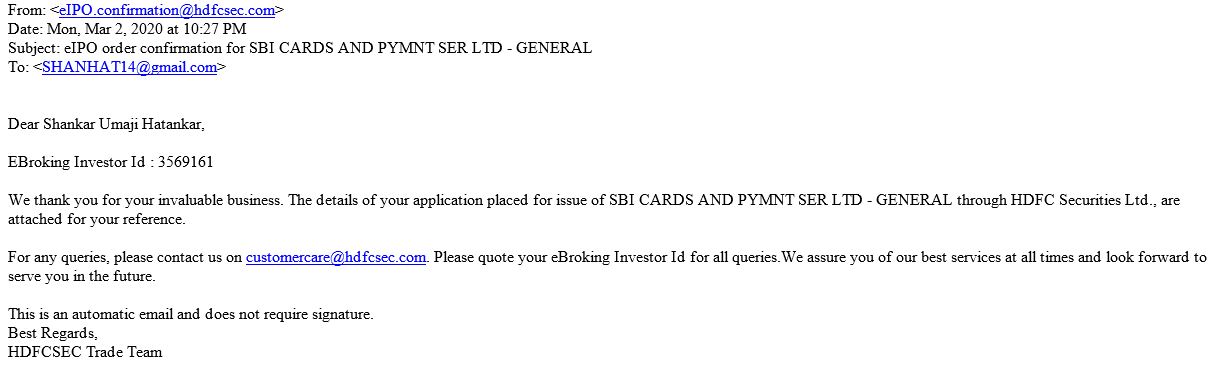 37
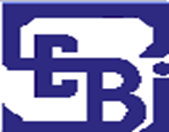 Allotment Intimation, Transfer of Shares and Debit/Credit of Funds
Basis of Allotment : 
Finalized by the Company with the Lead Mangers, Registrar to Issue, and Stock Exchanges.

Published and gives details of category wise demand for shares and how shares have been allotted.

Intimation of allotment to applicants : 

Made through ordinary post / SMS/ Email.

Available on the website of the Registrar to an Issue (RTI)
38
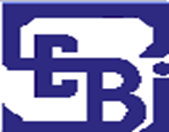 Allotment Intimation, Transfer of Shares and Debit/Credit of Funds
Issue gets oversubscribed (demand > shares available for subscription)  Shares are allotted on proportional basis / lottery system.

Registrar prepares and releases the fund transfer instruction for transfer of funds to Public Issue and unblocking of funds wherein bidders have not received allotment.

Registrar also gives instructions to NSDL and CDSL for credit of Equity Shares to the successful Bidders as specified in the Offer documents.

Date of allotment and date of listing of the shares can be checked in the Offer Document.
39
Illustration for checking details of Allotment and Listing Dates
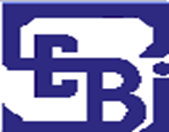 These details can be found in the Section on “Offer related information – Terms of the offer”.
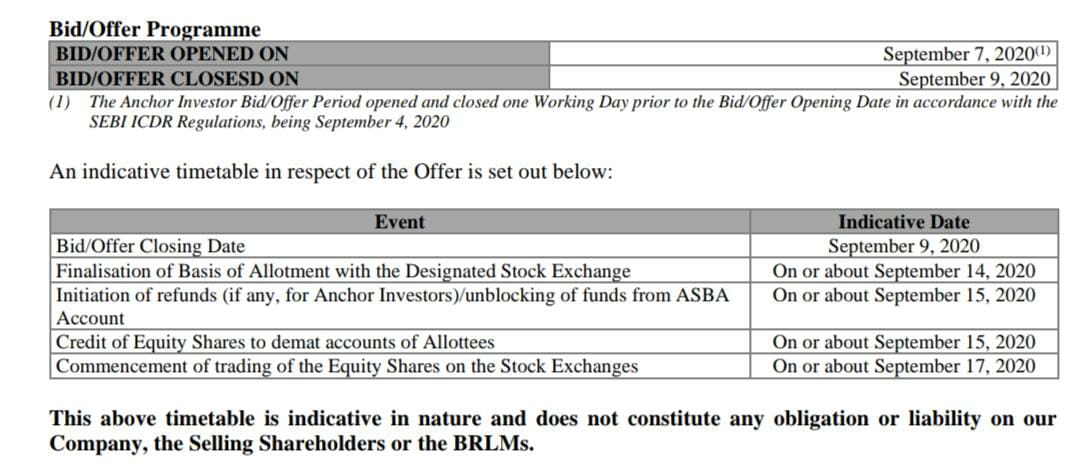 40
Illustration for Basis of Allotment
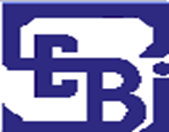 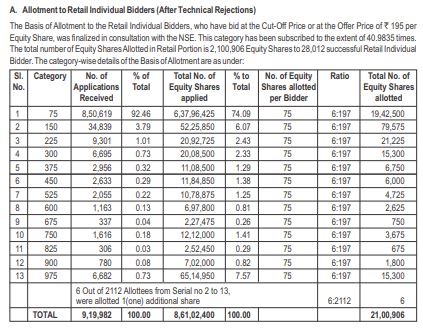 41
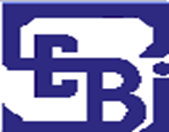 Checking Allotment Status and Grievance Mechanism
Status of allotment/ refund related to IPO application  
informed to investors by SMS/ email/ letter.
May be checked by visiting “Investor Services” section on the website of the Registrar and Transfer Agent (RTA) for the Issue on the indicative Allotment Date mentioned in the Offer Document.

Issue with regard to Non-allotment of shares / Refund etc.  
Contact RTA immediately.







Non-Satisfactory Resolution by RTA -> File a complaint against RTA with SEBI on:
SEBI SCORES website/ Mobile App (on Android and iOS platform)
42
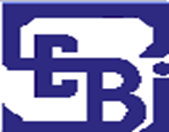 Checking Allotment Status and Grievance Mechanism
Contact Details of Registrar and Transfer Agent (RTA): 
Provided in Offer Document of IPO
Available on SEBI Website at:
https://www.sebi.gov.in/sebiweb/other/OtherAction.do?doRecognisedFpi=yes&intmId=10

Non-Satisfactory Resolution by RTA -> File a complaint against RTA with SEBI on:
SEBI SCORES website/ Mobile App (on Android and iOS platform)
43
Illustration for Allotment Status (Email)
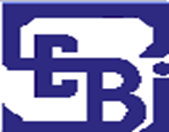 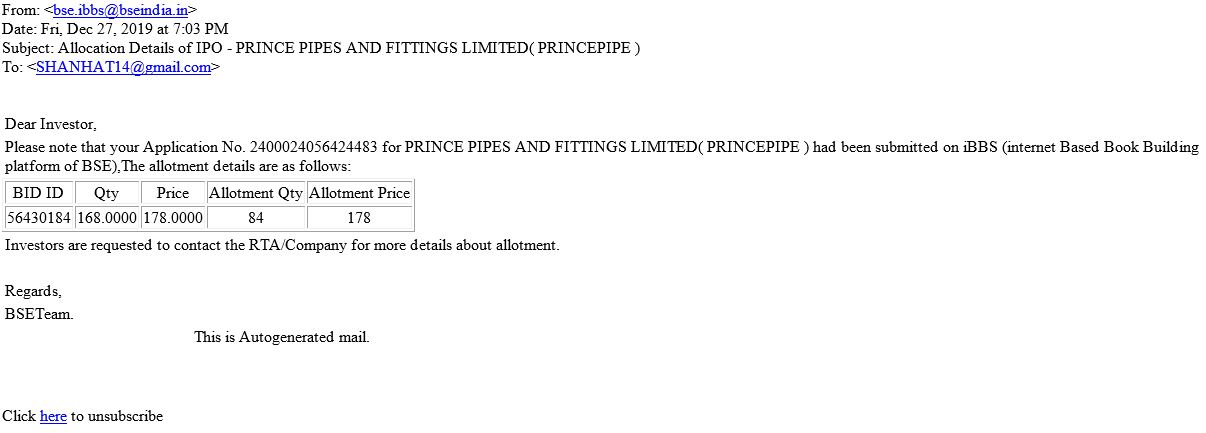 44
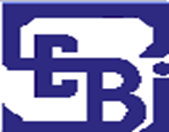 Illustration for Allotment Status on RTA Website
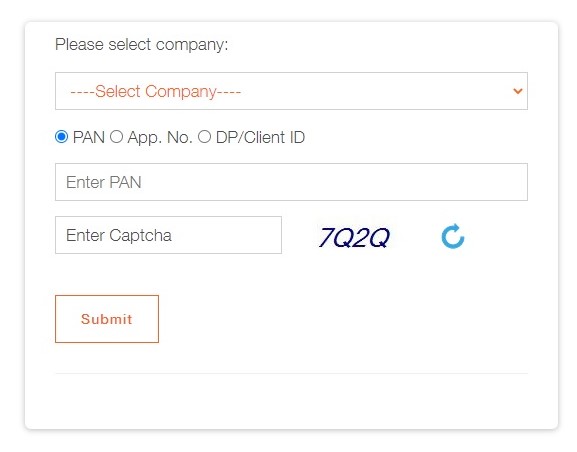 45
Illustration for Allotment Status (Bank / Stock Broker Website)
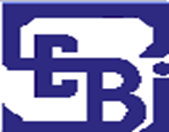 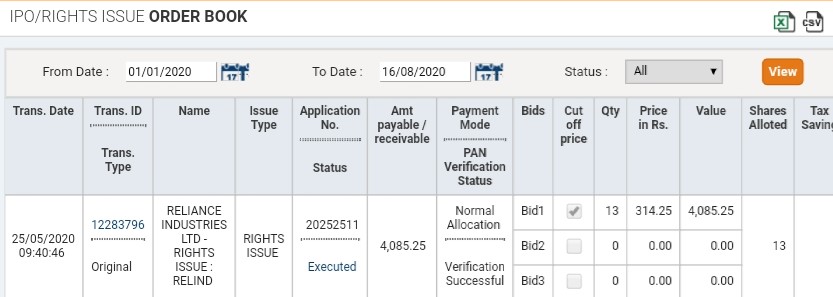 46
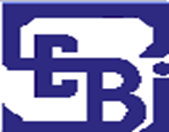 Advice to investors
47
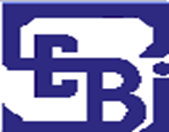 Thank You
48